Lesson 1 Photo Cards
Photos are credited where appropriate; otherwise from the Creative Commons.
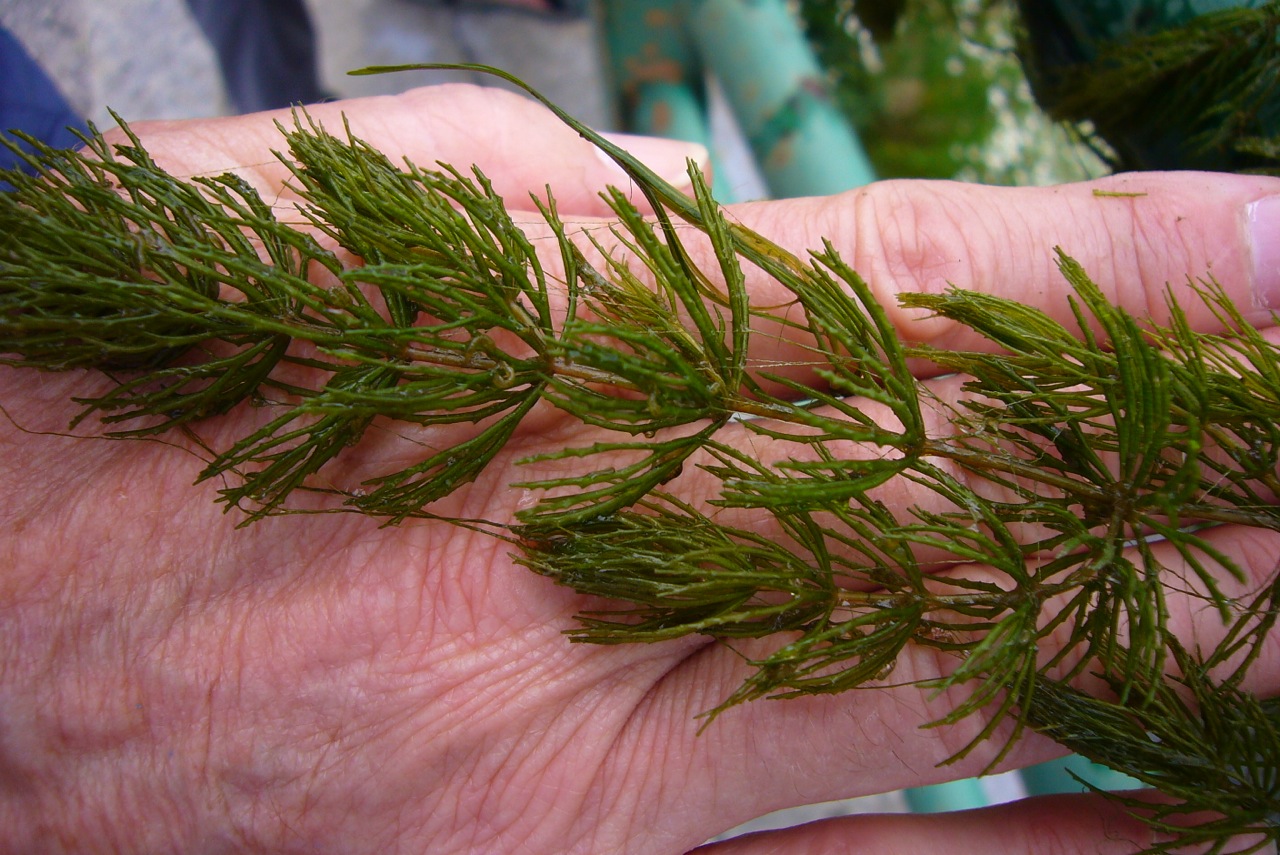 *Photo courtesy of Steve Stanne.
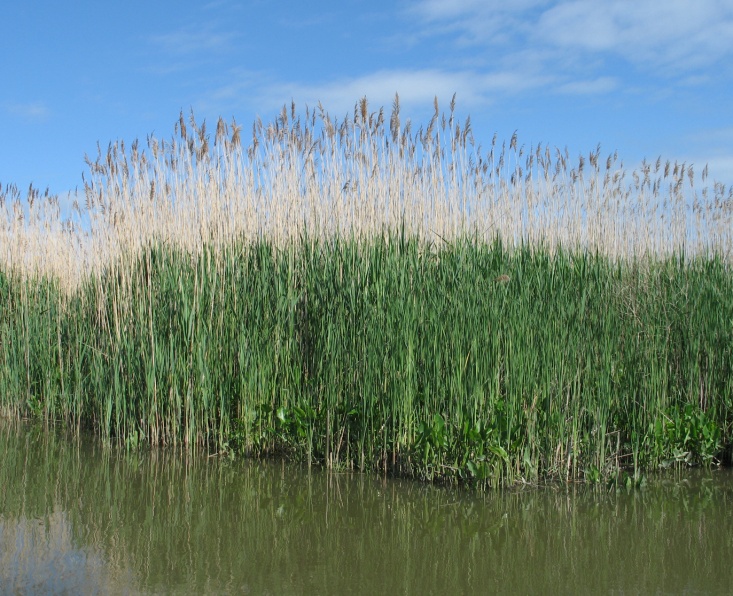 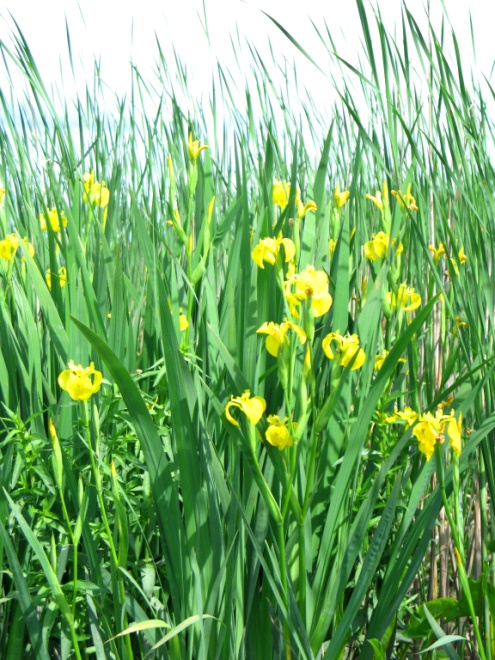 *Photo courtesy of Steve Stanne.
*Photo courtesy of Steve Stanne.
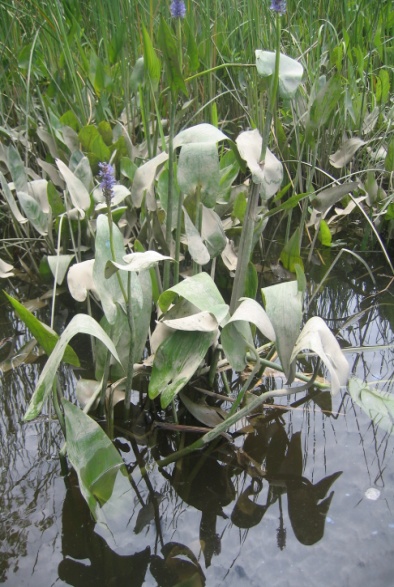 *Photo courtesy of Steve Stanne.
*Photo courtesy of Steve Stanne.
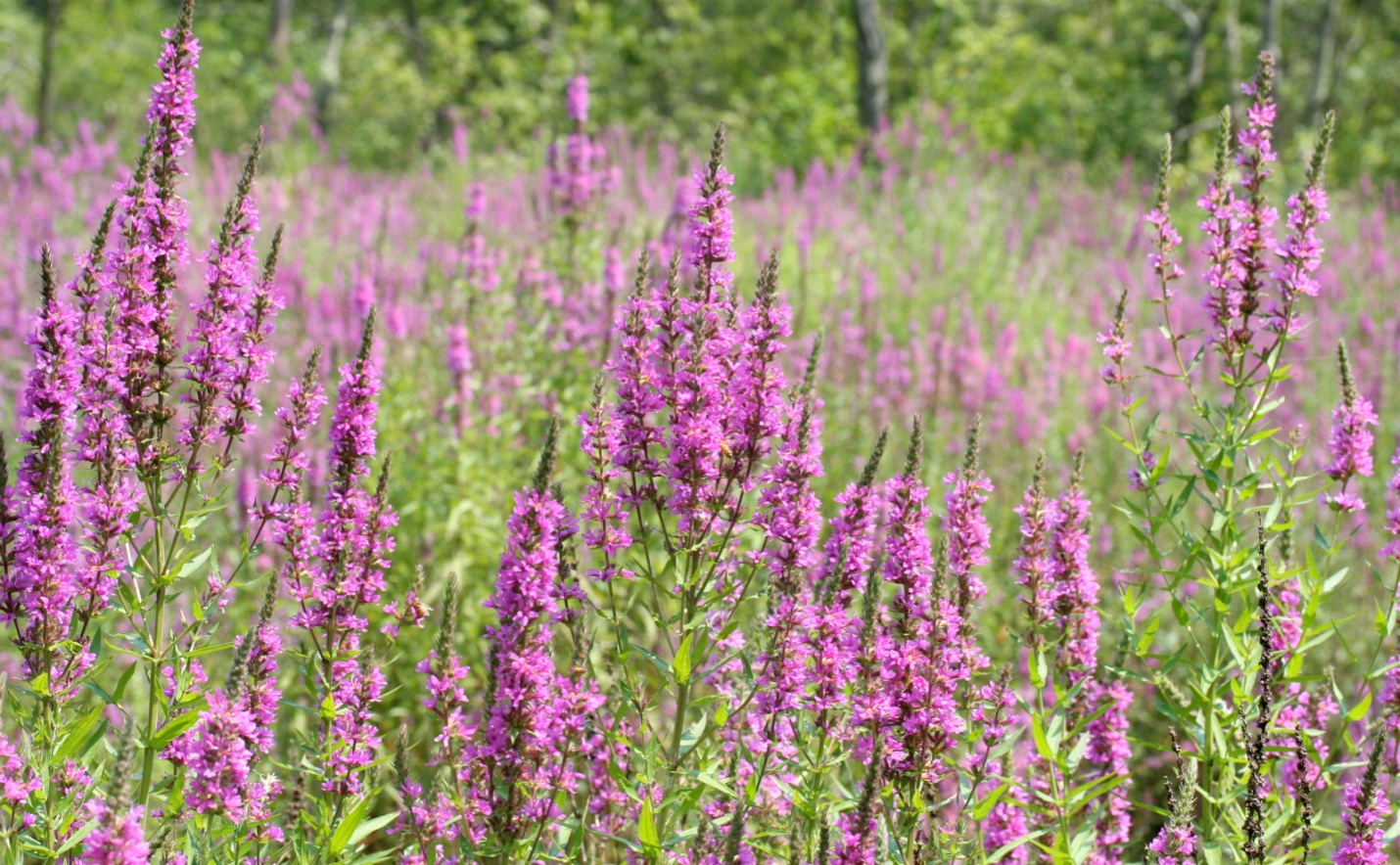 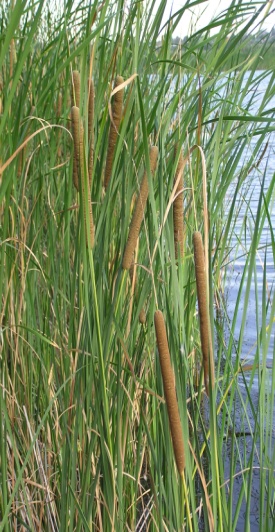 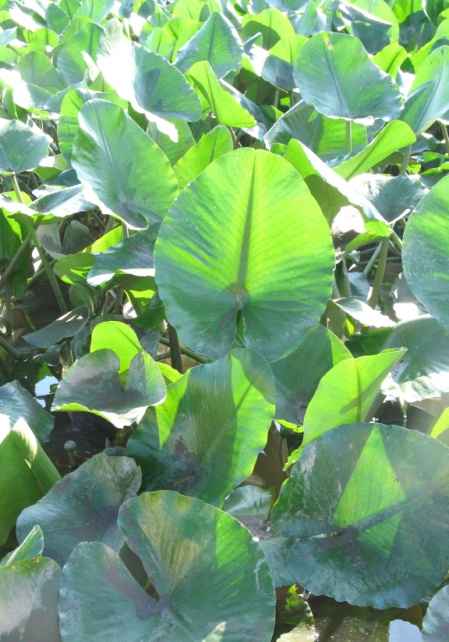 *Photo courtesy of Steve Stanne.
*Photo courtesy of Steve Stanne.
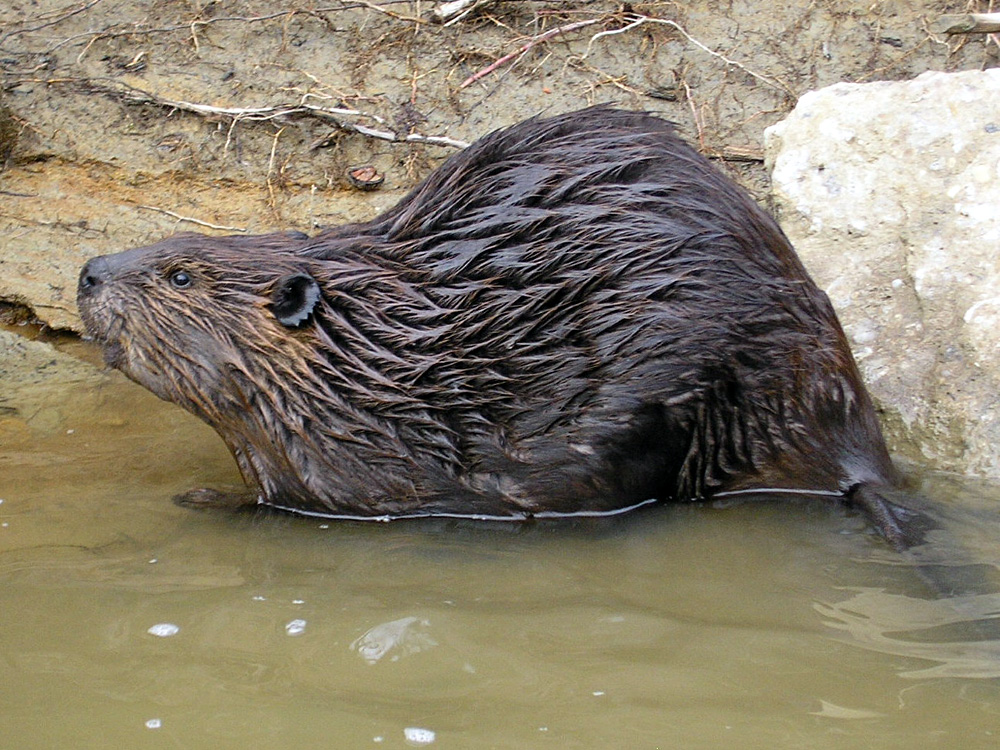 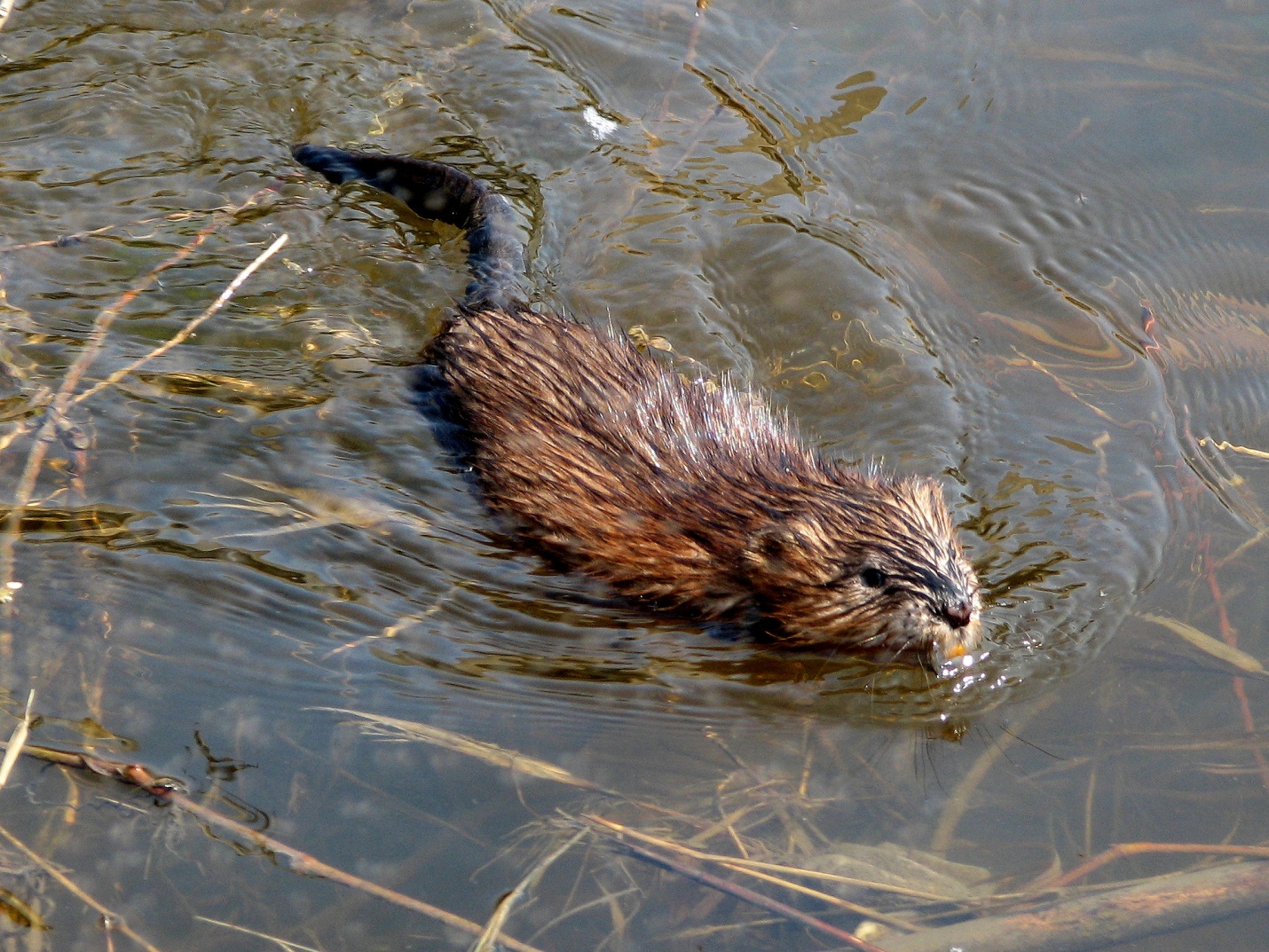 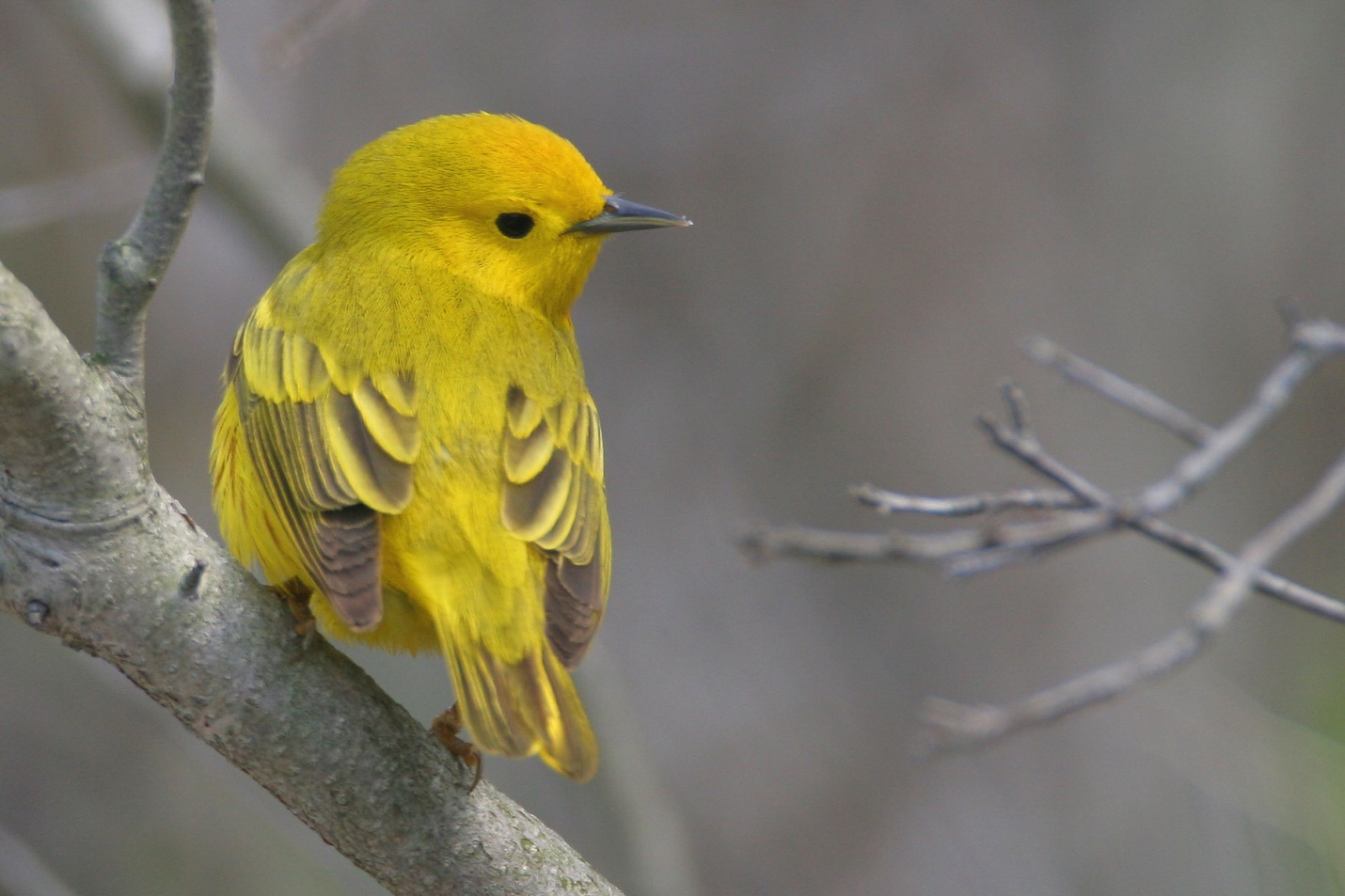 *Photo courtesy of Alan Wells.
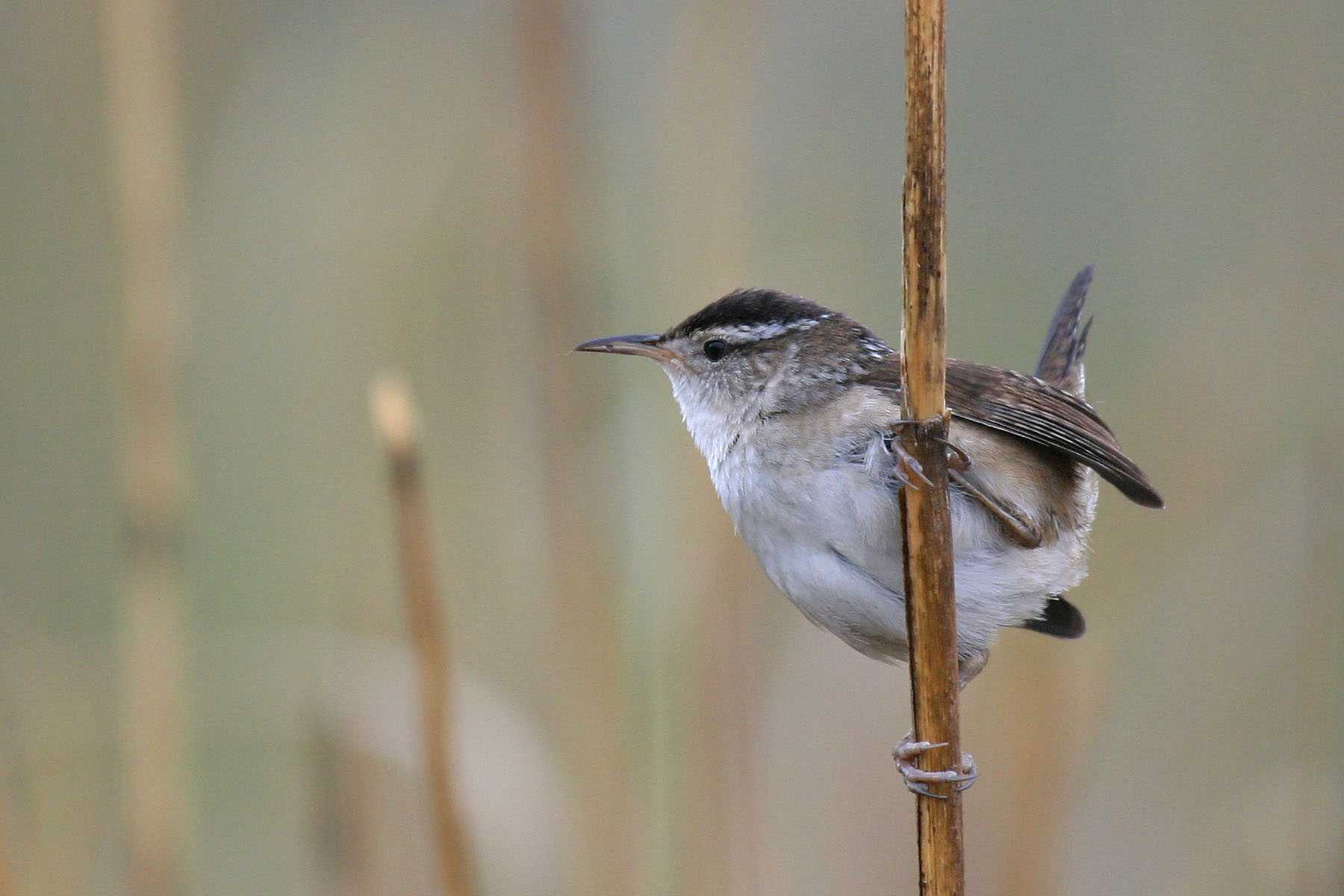 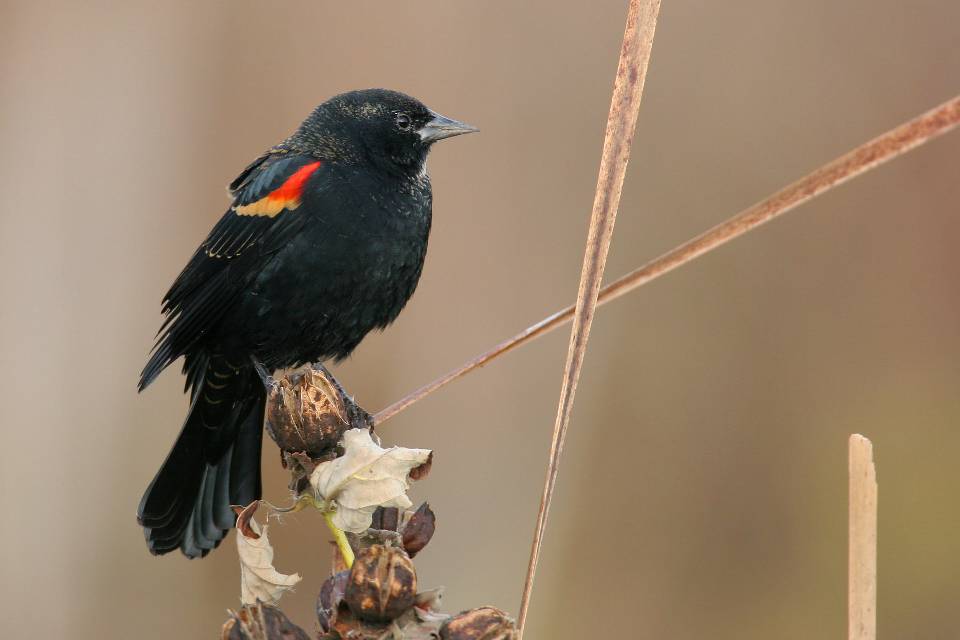 *Photo courtesy of Alan Wells.
*Photo courtesy of Alan Wells.
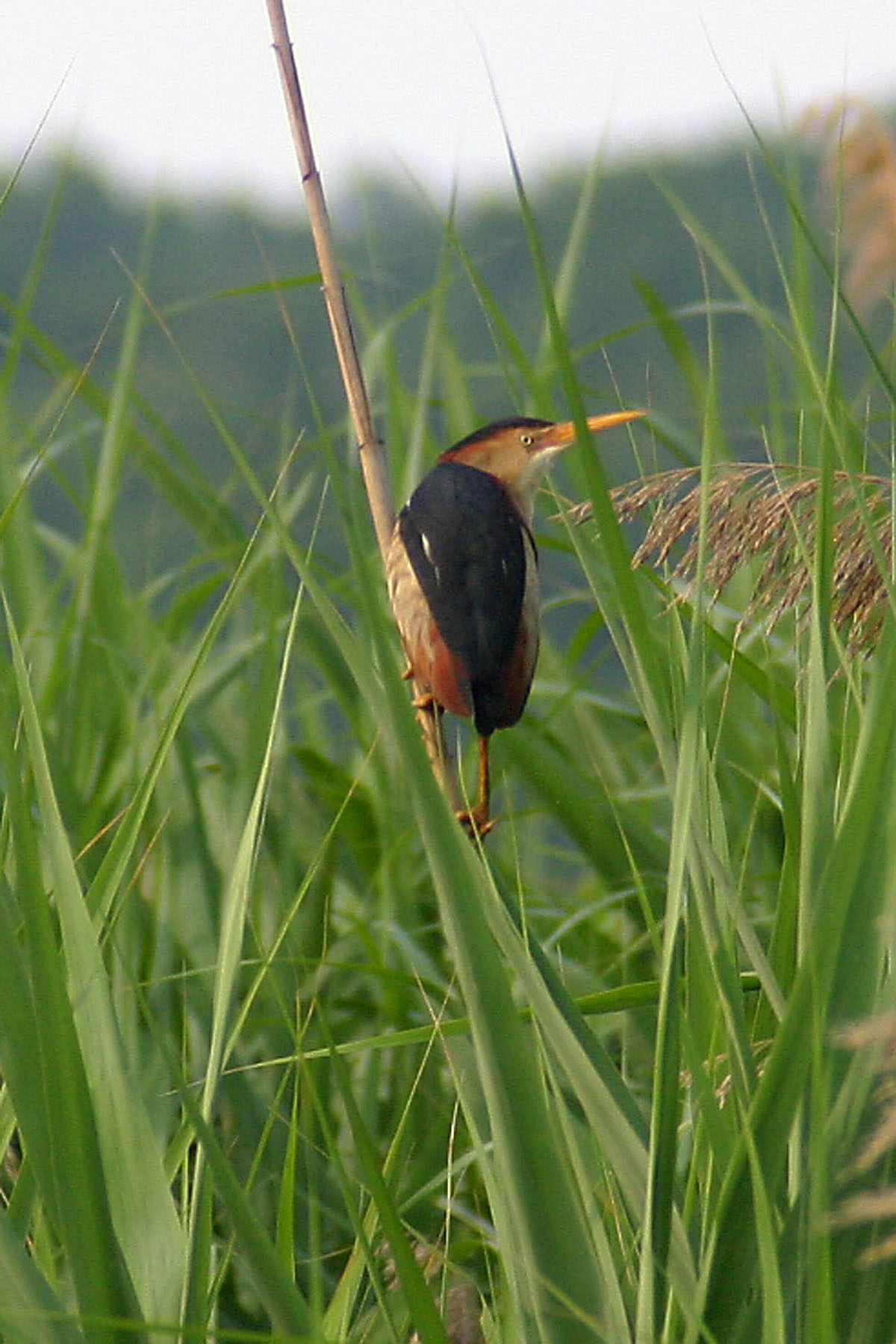 *Photo courtesy of Alan Wells.
*Photo courtesy of Alan Wells.
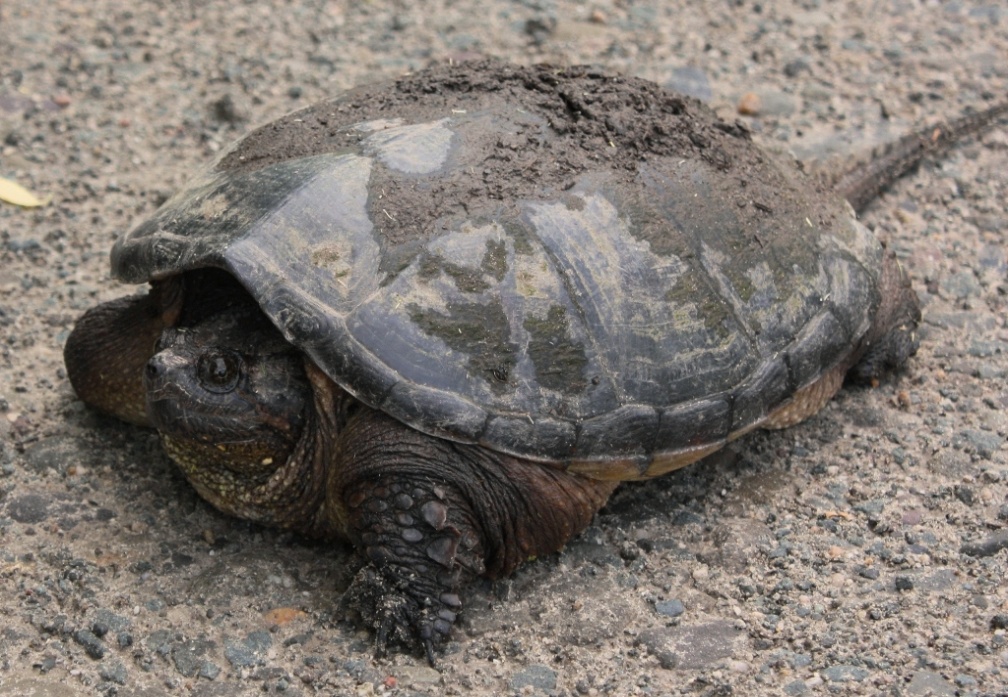 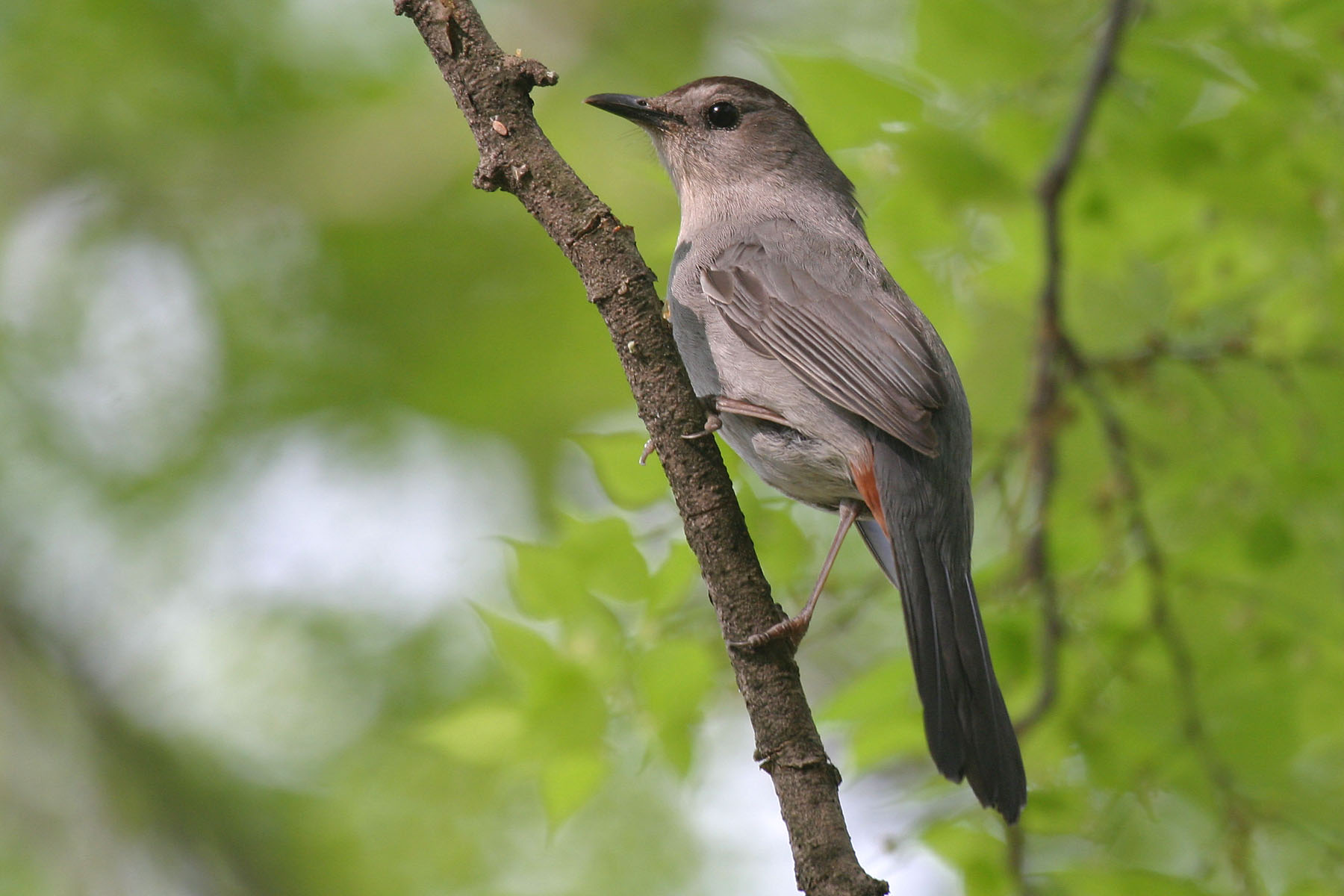 *Photo courtesy of Alan Wells.
*Photo courtesy of Steve Stanne.
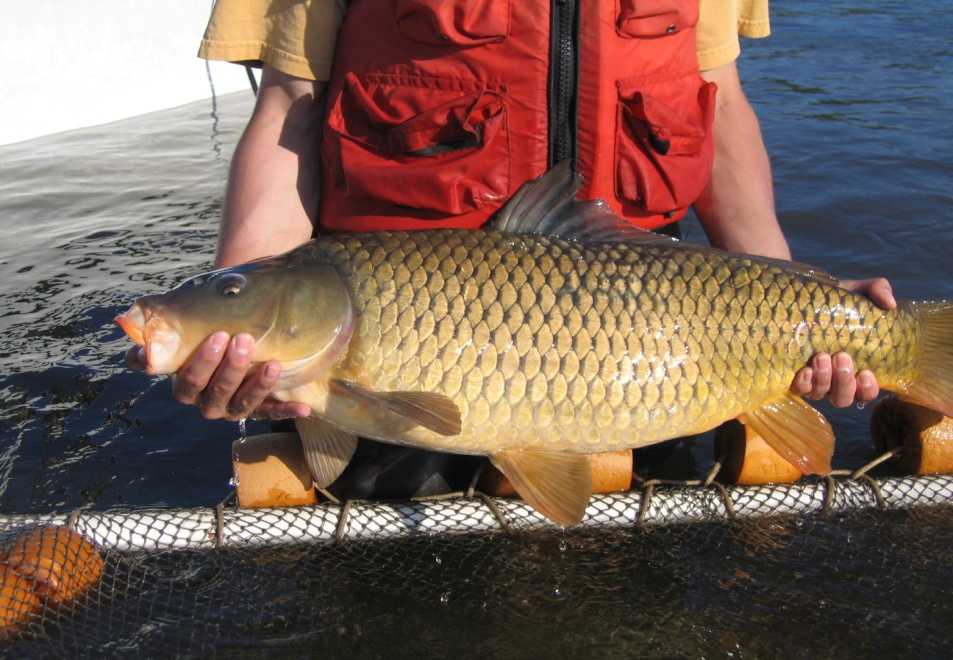 *Photo courtesy of Steve Stanne.
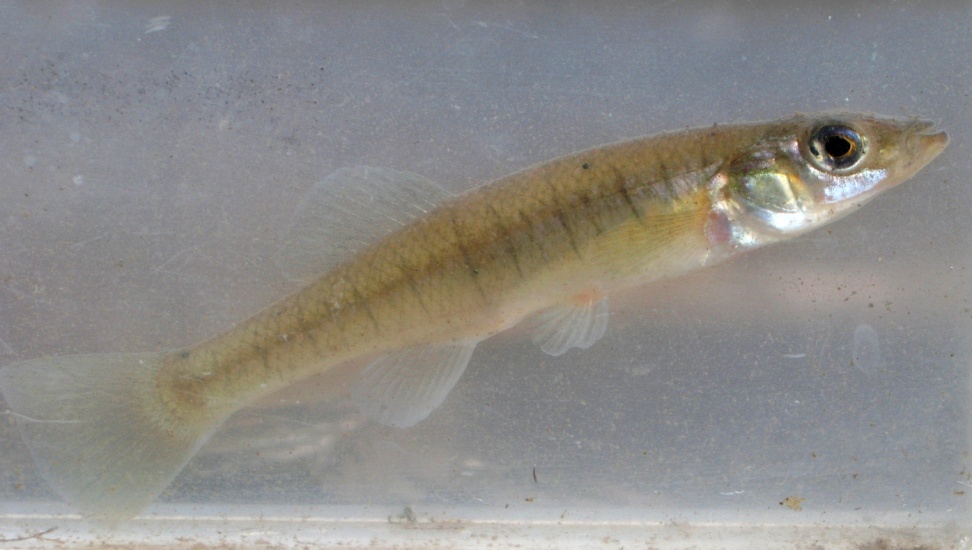 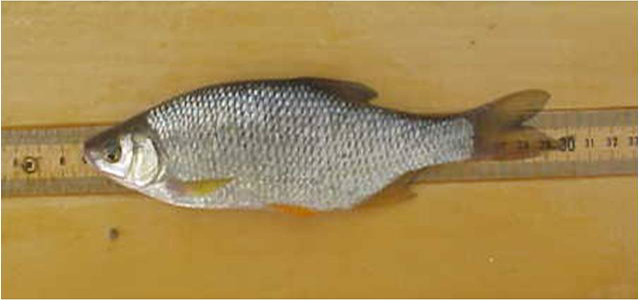 *Photo courtesy of Steve Stanne.
*Photo courtesy of Steve Stanne.
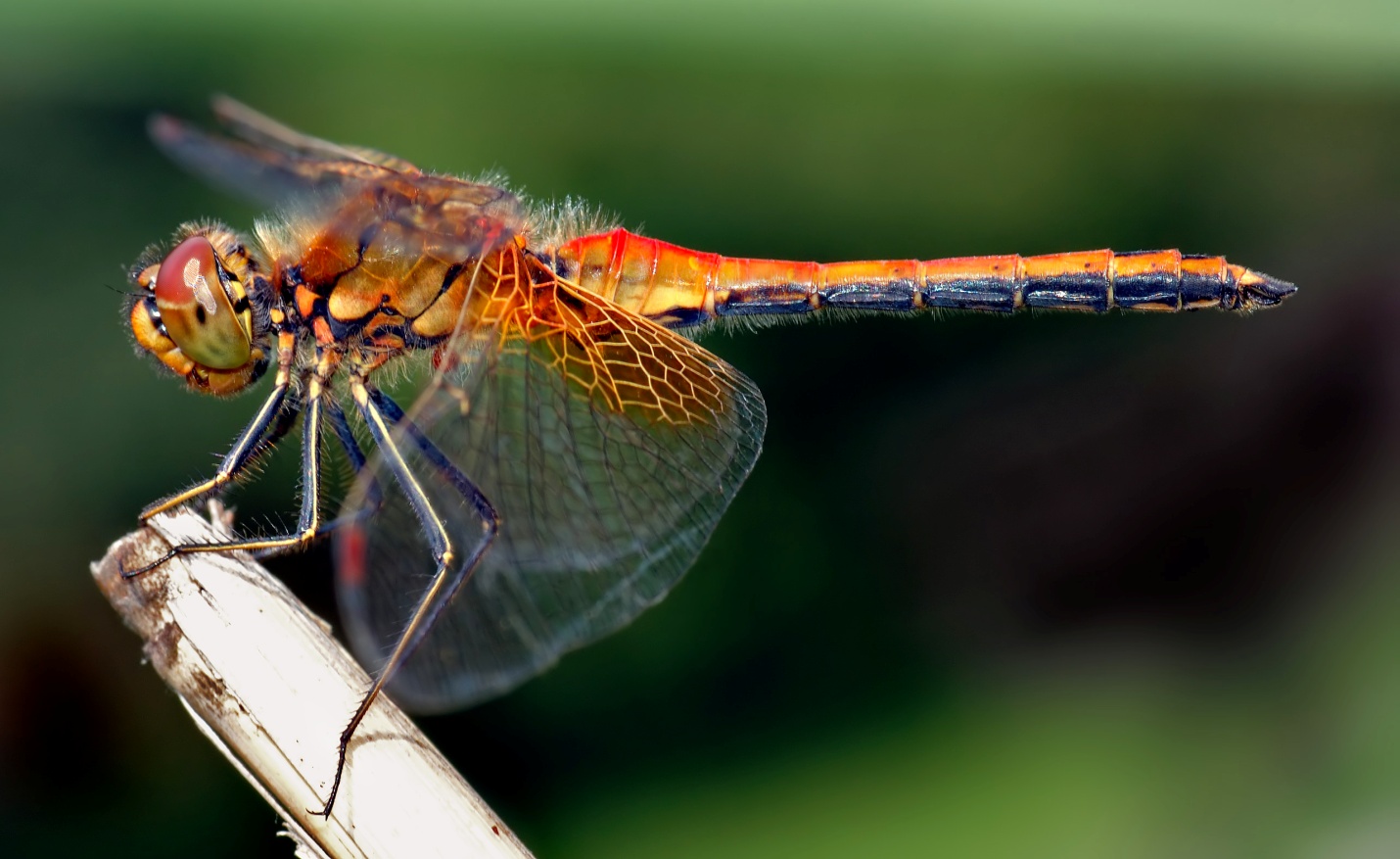 *Photo courtesy of Steve Stanne.